безОПАСНЫЙ дом
Совместная проектная деятельность взрослых и детей

Воспитатель: Кривашкина Н.В.
Милый дом.Уютный дом.
Так ли всё спокойно в нём?
безОПАСНЫЕ  места в доме
ВОДА
ЭЛЕКТРИЧЕСТВО
ИГРУШКИ
КОМНАТНЫЕ
РАСТЕНИЯ
ГАЗ
ДОМ
ДОМ
БЫТОВАЯ ХИМИЯ
ДОМАШНИЕ
ЖИВОТНЫЕ
ЛЕКАРСТВА
ПРОДУКТЫ
ПИТАНИЯ
ОКНО(БАЛКОН)
План поиска ответа
Польза которую несёт данный объект.
Опасность которую представляет данный объект.
Что надо  сделать ,чтобы избежать неприятностей?
Что делать , если беда случилась?
Откуда я об этом узнал(а)?
окно
вред
польза
Освещённость комнаты
Проветривание помещения
Предмет декора помещения
Можно выпасть и получить травму
Окно может разбиться и об него можно порезаться
Могут влезть воры
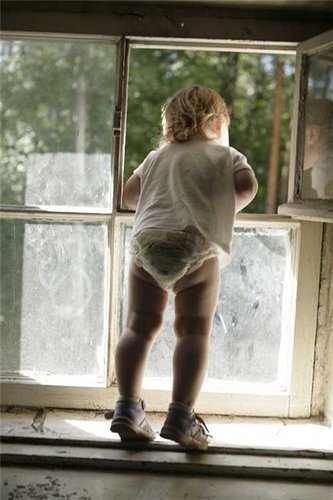 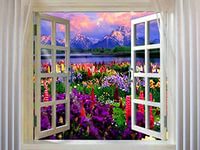 Избегайте неприятности

Не залезайте на подоконник.
Не играйте в мяч около окон.
Когда уходите из дома закрывайте             окна.

   Если неприятность случилась
                                           Вызывайте
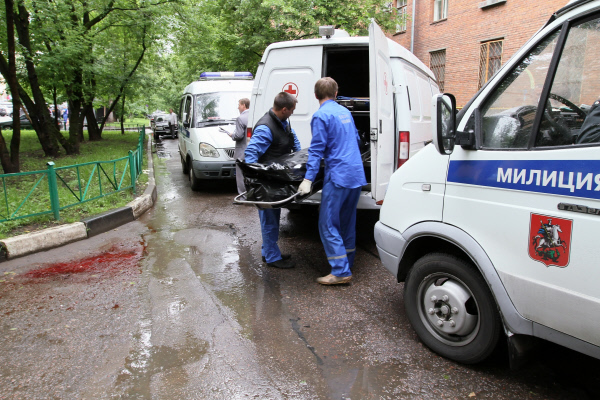 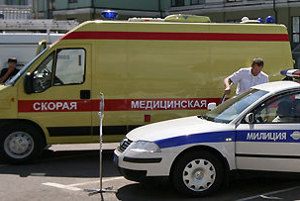 игрушки
вред
польза
В них можно играть
Ёлочными игрушками можно украсить ёлку
Полезны для развития рук и ума
Можно ткнуть в глаза
Мелкие детали проглотить или засунуть в ухо, нос
Ломаными игрушками пораниться
Мягкие игрушки сборник для пыли
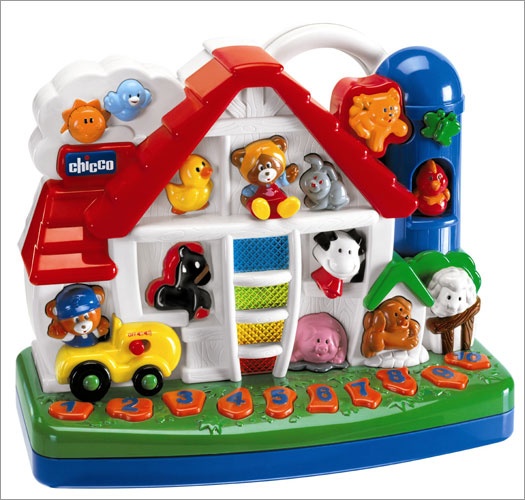 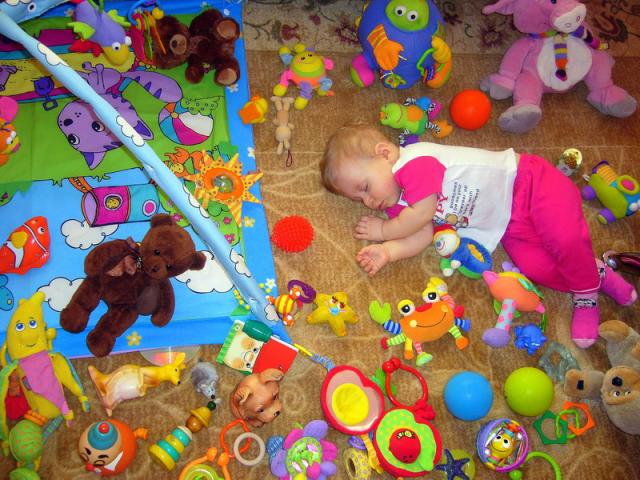 Избегайте неприятностей
Выбрасывайте надломанные и сломанные игрушки
Мягкие игрушки периодически стирайте
Не играйте  в легко бьющиеся игрушки
Если вы поранились или что-то проглотили,
     сообщите об этом взрослому
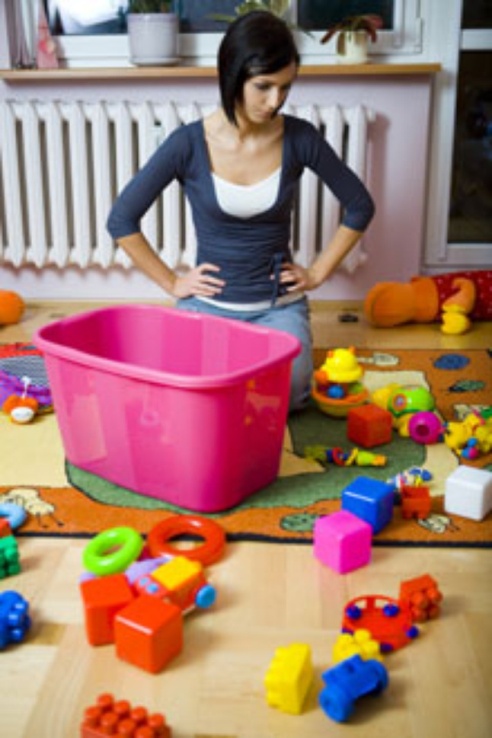 Детские презентации
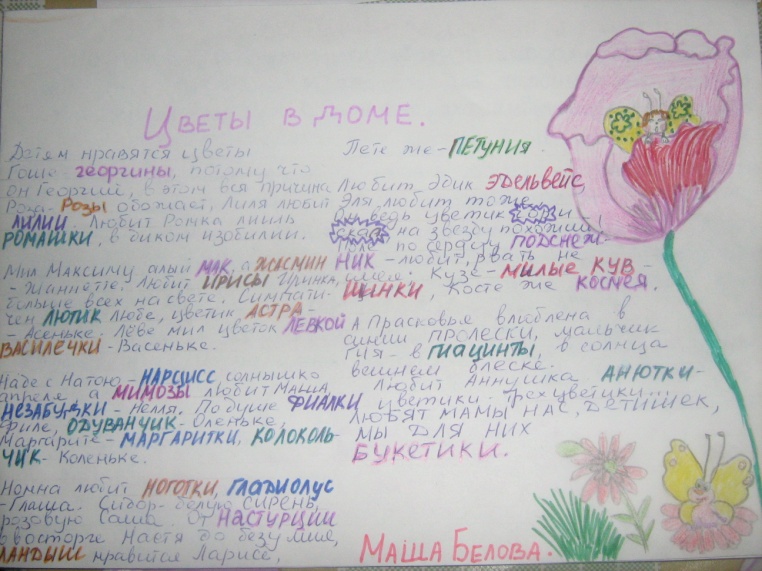 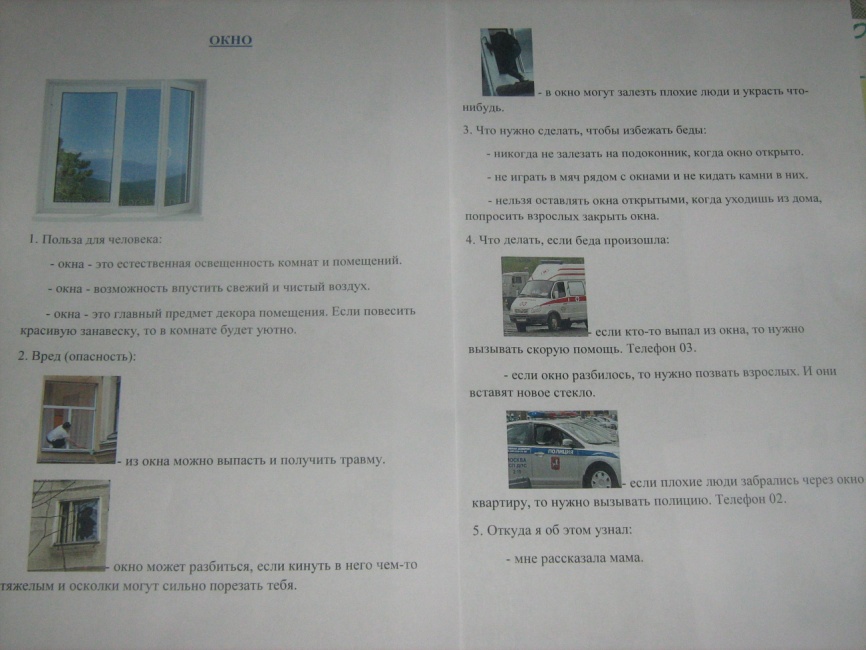 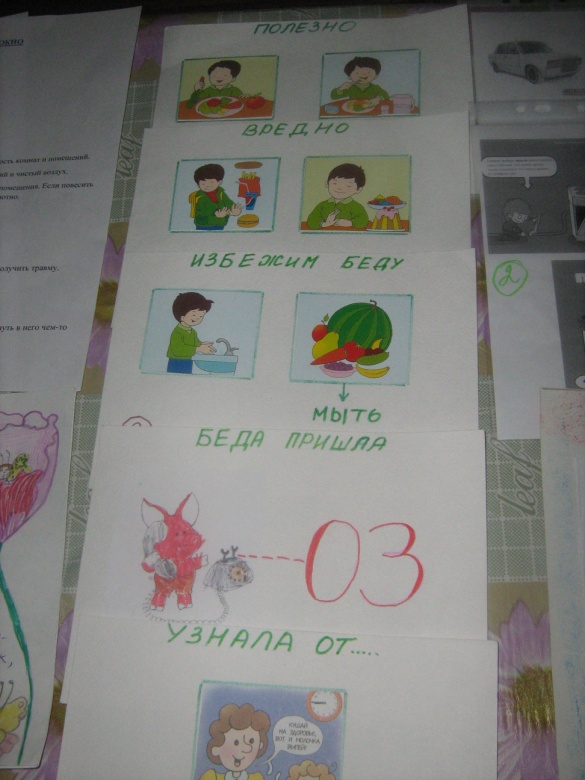 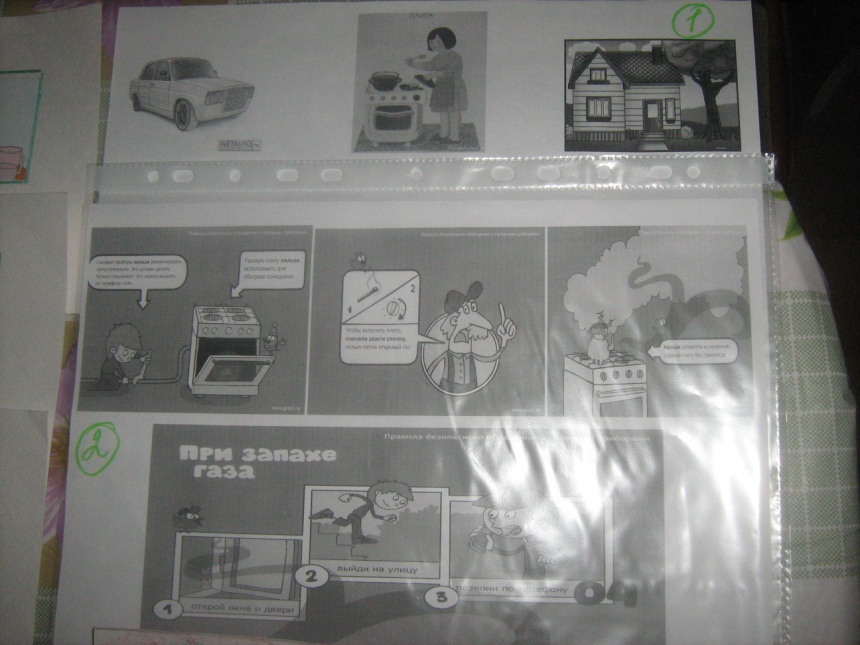 Выступления детей
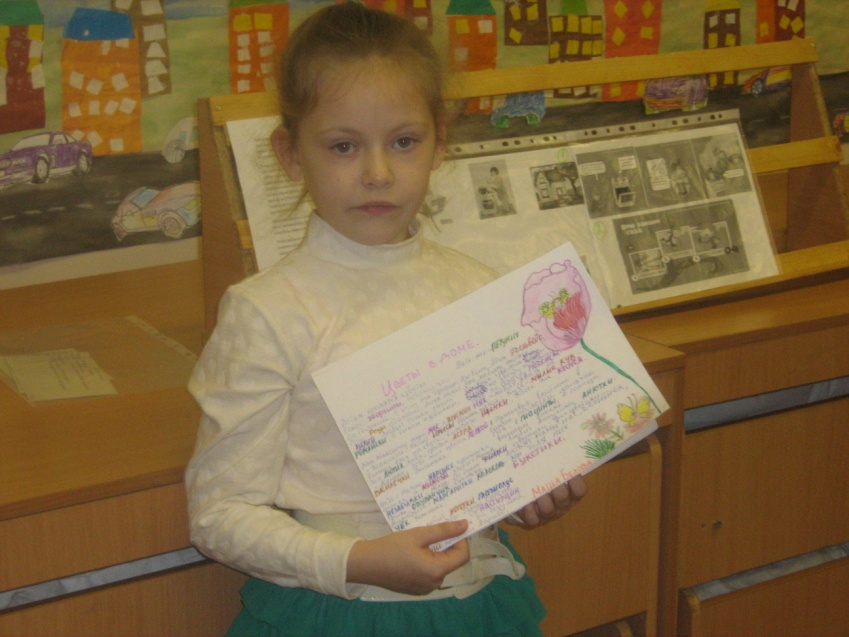 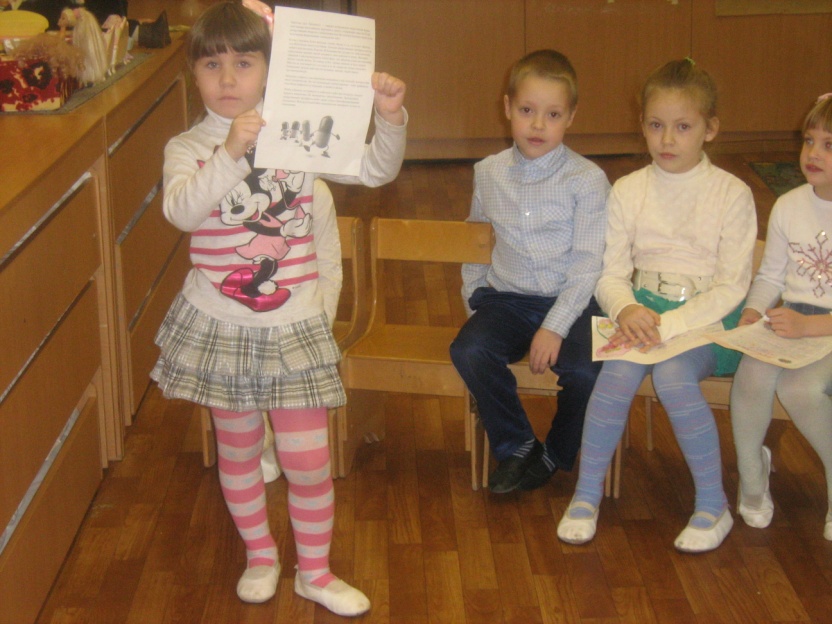 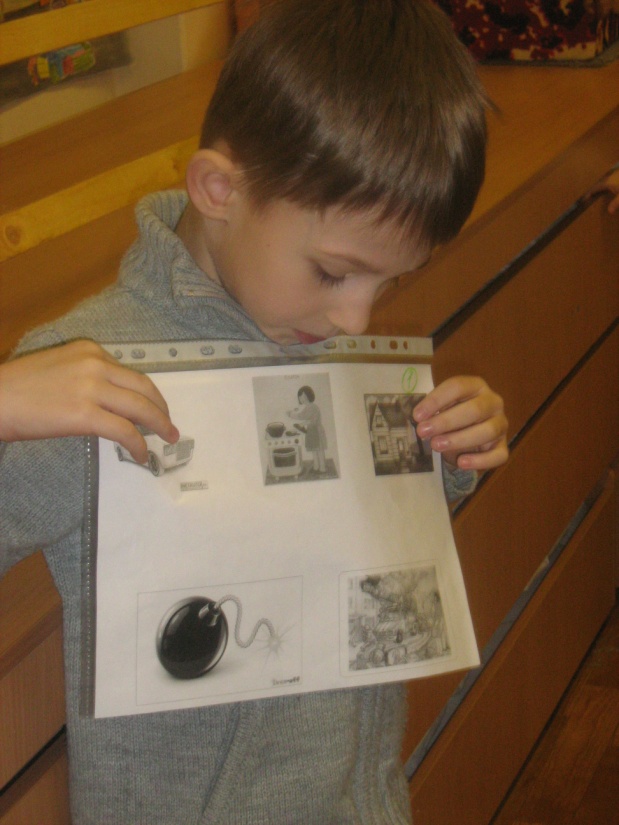 Берегите друг друга!
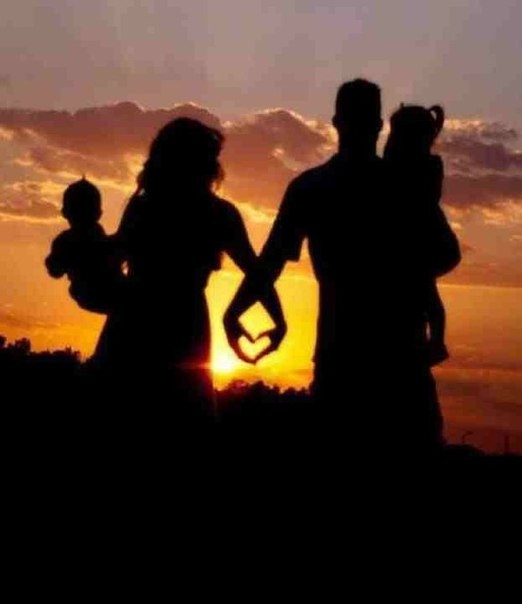